Updates of GDWG Recommendations for GSICS Action Tracking Tool
Masaya Takahashi (JMA) and Manik Bali (NOAA)
GDWG Web Meeting, 2019-01-23
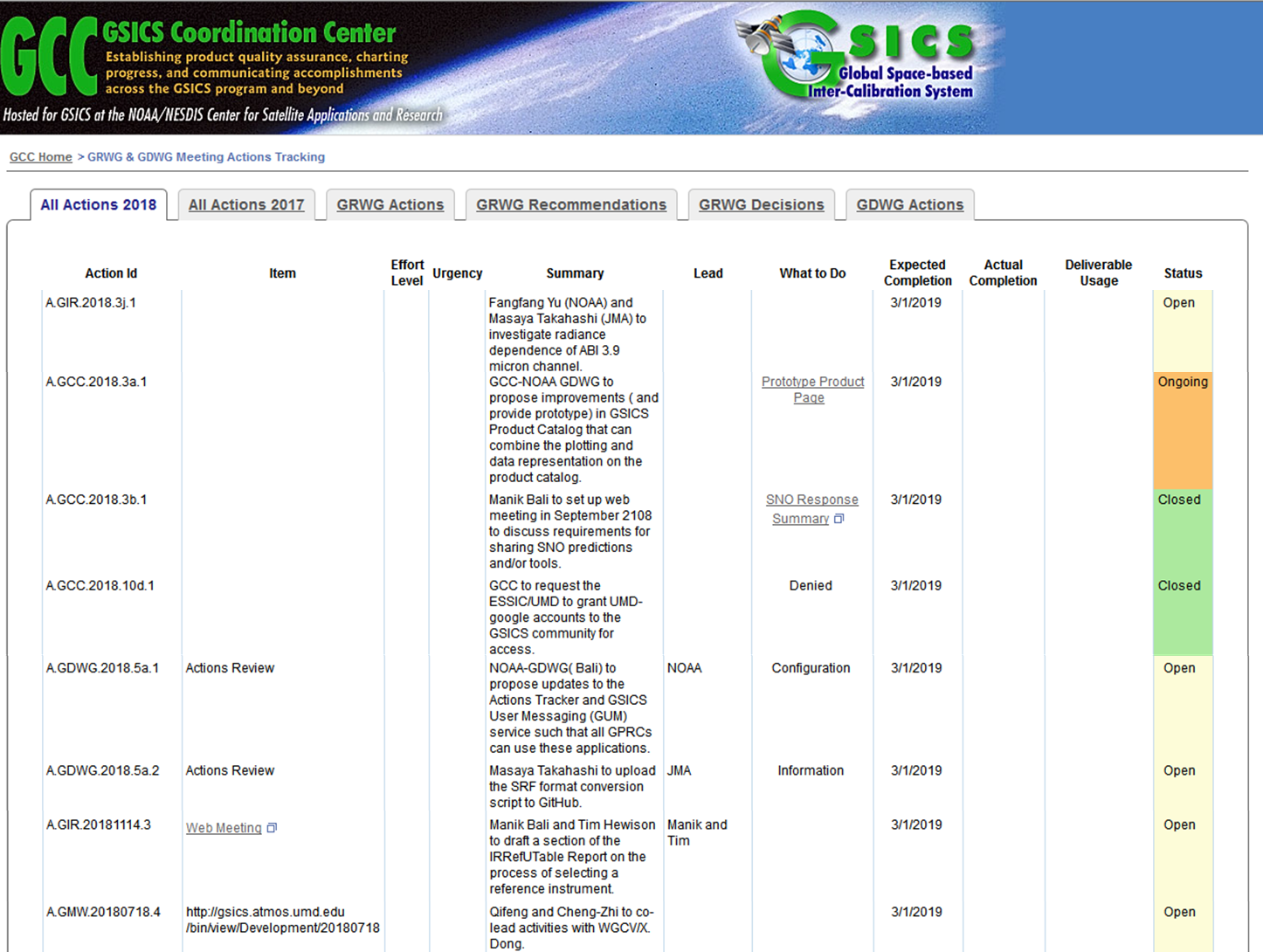 Action Tracking Page on GCC Website
https://www.star.nesdis.noaa.gov/smcd/GCC/MeetingActions.php
Components of Current Action Tracking Page – Lot of columns!
Action ID: Format agreed at 2016 Annual Meeting
Item: action category
Effort Level
Urgency 
Summary
Lead
What to Do
Expected/Actual Completion date
Deliverable Usage
Status
GDWG Web Meeting, 2019-01-23
Components of Current Action Tracking Page – Lot of columns!
Action ID: Format agreed at 2016 Annual Meeting
Item: action category
Effort Level
Urgency 
Summary
Lead
What to Do
Expected/Actual Completion date
Deliverable Usage
Status
Issues to be Reported/Discussed Today
Too wide “Item” column and too narrow “Summary” column
Use of “Outcome” rather than “Deliverable Usage”
Revisiting the usage of  “Effort Level”, “What to do” and “Urgency”
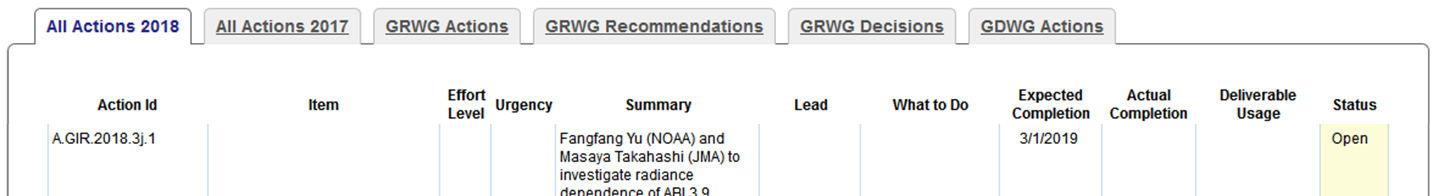 1) Issue of too wide “Item” column and too narrow “Summary” column
Wide “Item” column: caused by a long URL of GSICS Wiki (Web Meeting Page).
New function to replace the URL by other words was introduced.
This new function could solve the narrow “Summary” column.
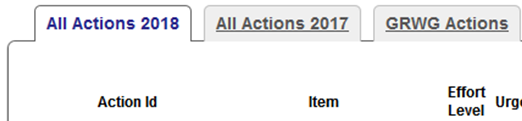 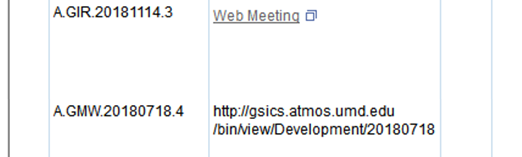 GDWG Web Meeting, 2019-01-23
2) Use of “Outcome” rather than “Deliverable Usage”
Suggestion by Tim Hewison:
“Outcome” seems to better reflect what that column is used for.
What do you think?
GDWG Web Meeting, 2019-01-23
3) Revisiting the usage of  “Effort Level”, “What to do” and “Urgency”
Reducing number of columns could be effective for simplicity, but need to recall GDWG consensus at the past Annual Meeting.
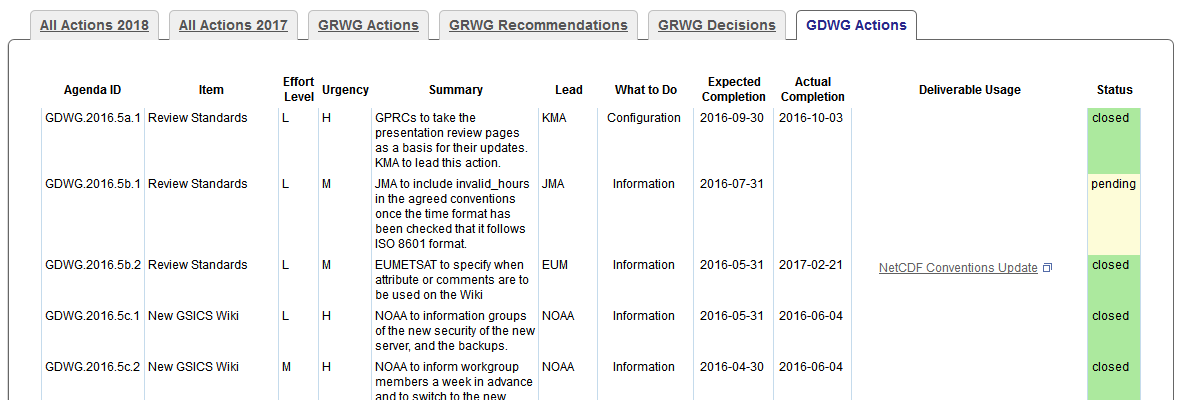 GDWG Web Meeting, 2019-01-23
Discussion Summary at 2017 GRWG/GDWG Annual Meeting, Madison
“What to do”: useful to see action (e.g. kind of tasks, effort needed) at a glance if we follow the GDWG definition.
But nothing big disadvantage even if it is removed? 


"Urgency” could be removed as Expected Completion covers the info
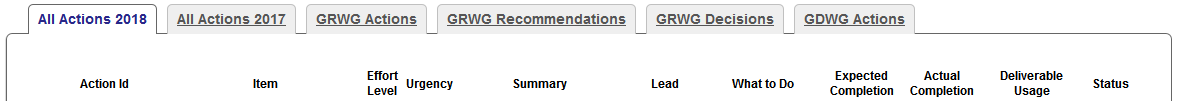 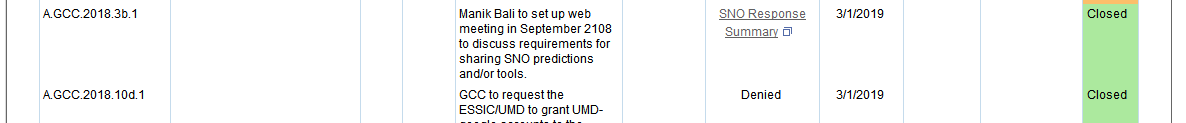 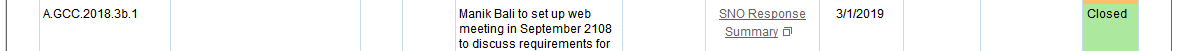 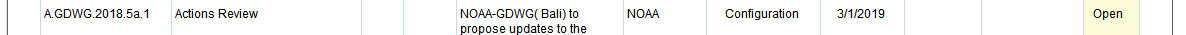 “Urgency” could be removed as Expected Completion covers the info.
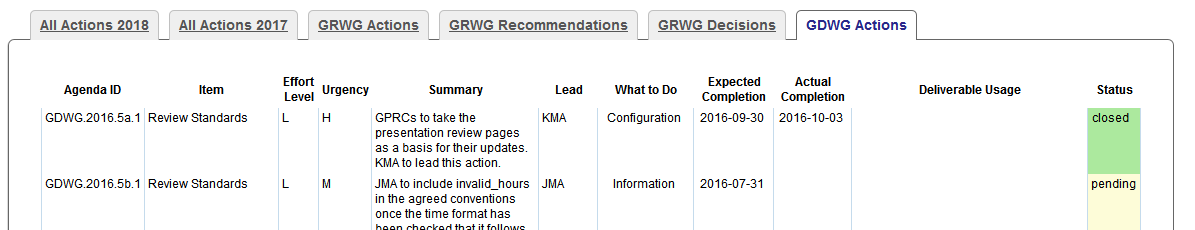 Proposal of New GDWG Recommendations for GSICS Action Tracking Tool
To replace “Deliverable Usage” column by “Outcome”
To remove “Effort Level” and “Urgency” columns
To remove “What to do” column?
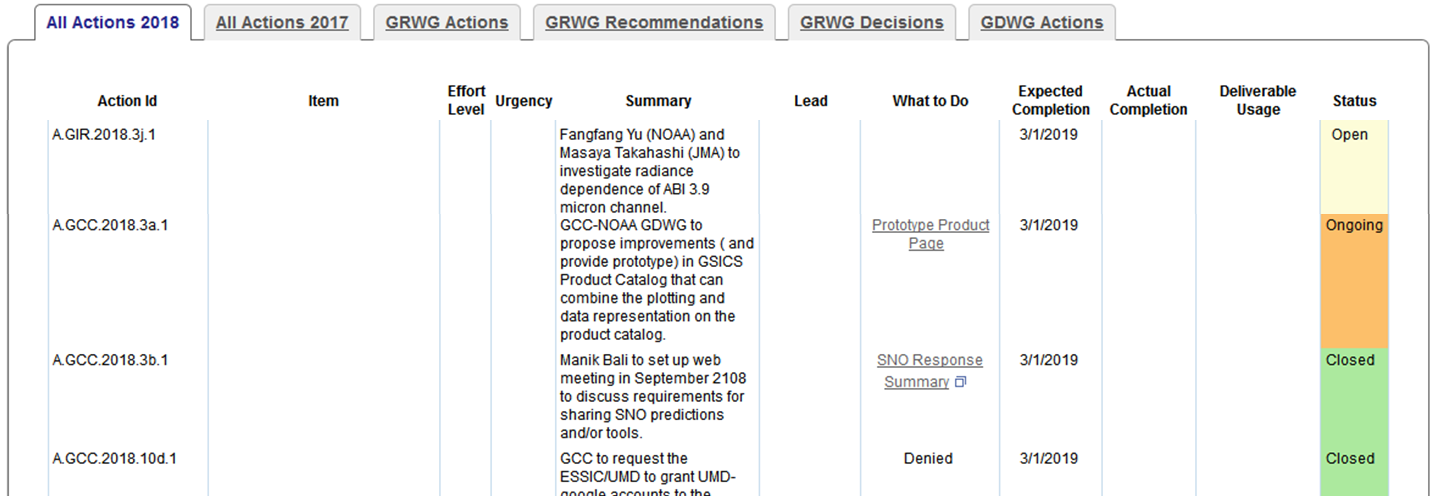